Colour keyword matrix
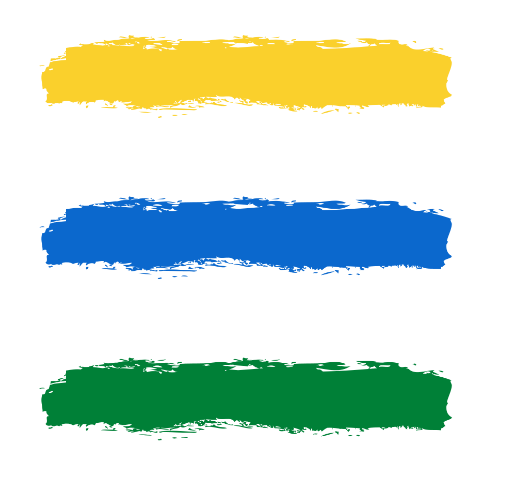 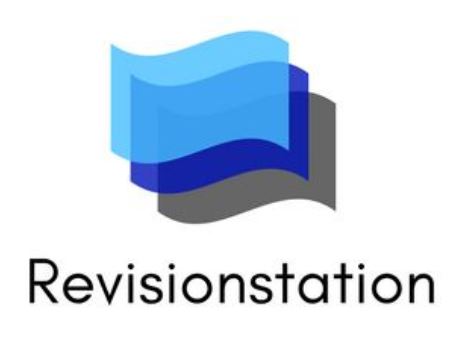 © Sarah Hilton
Procurement vs Production
Instructions
Shade if the keyword is:

Just about procurement

Just about production

Possibly about both
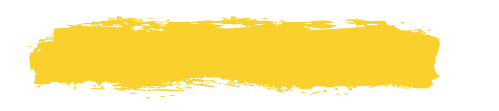 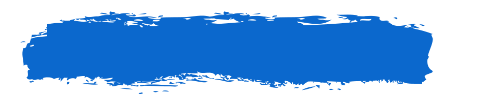 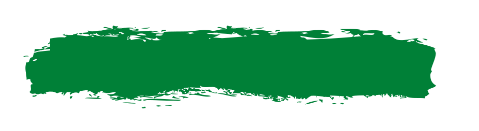 Extension
Now write your own colour keyword matrix for either:

Ethics vs the Environment
Globalisation vs Business Growth


You can change the colours and put the keywords in any order
Use the blank slide to make your own matrix